The US Traveler Compass Study Partnership:Orbitz and the University of Wisconsin-Madison’s A.C. Nielsen Center for Marketing Research
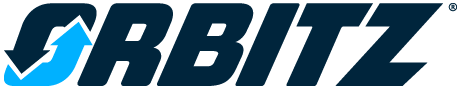 Speakers: Stacey Symonds, Kristin Branch, Chris Cohen, and Agnes Traye
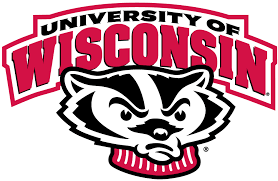 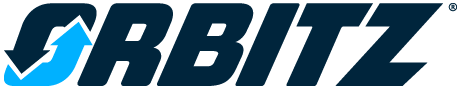 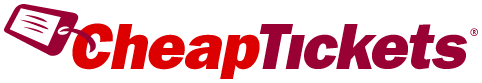 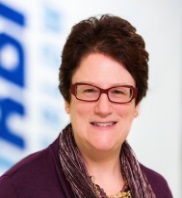 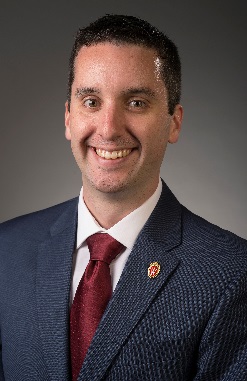 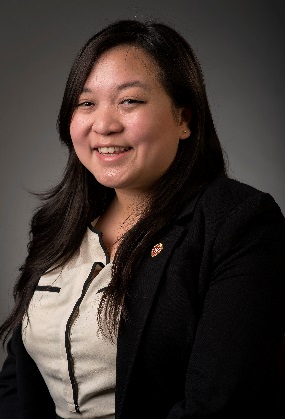 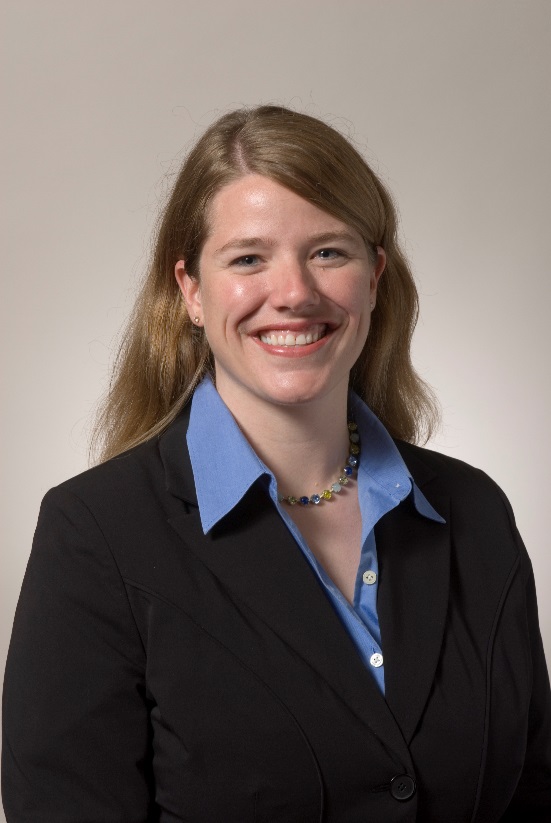 Agnes Traye
MBA Class of 2017
Kristin Branch, Director
A.C. Nielsen Center
Wisconsin School of Business
Chris Cohen
MBA Class of 2017
Stacey Symonds, Senior Director
Customer Experience & Insights
Orbitz & CheapTicket/Expedia Inc.External Advisory Board, A.C. Nielsen Center
As of September 2015, Orbitz is now part of the Expedia Inc. family of travel brands
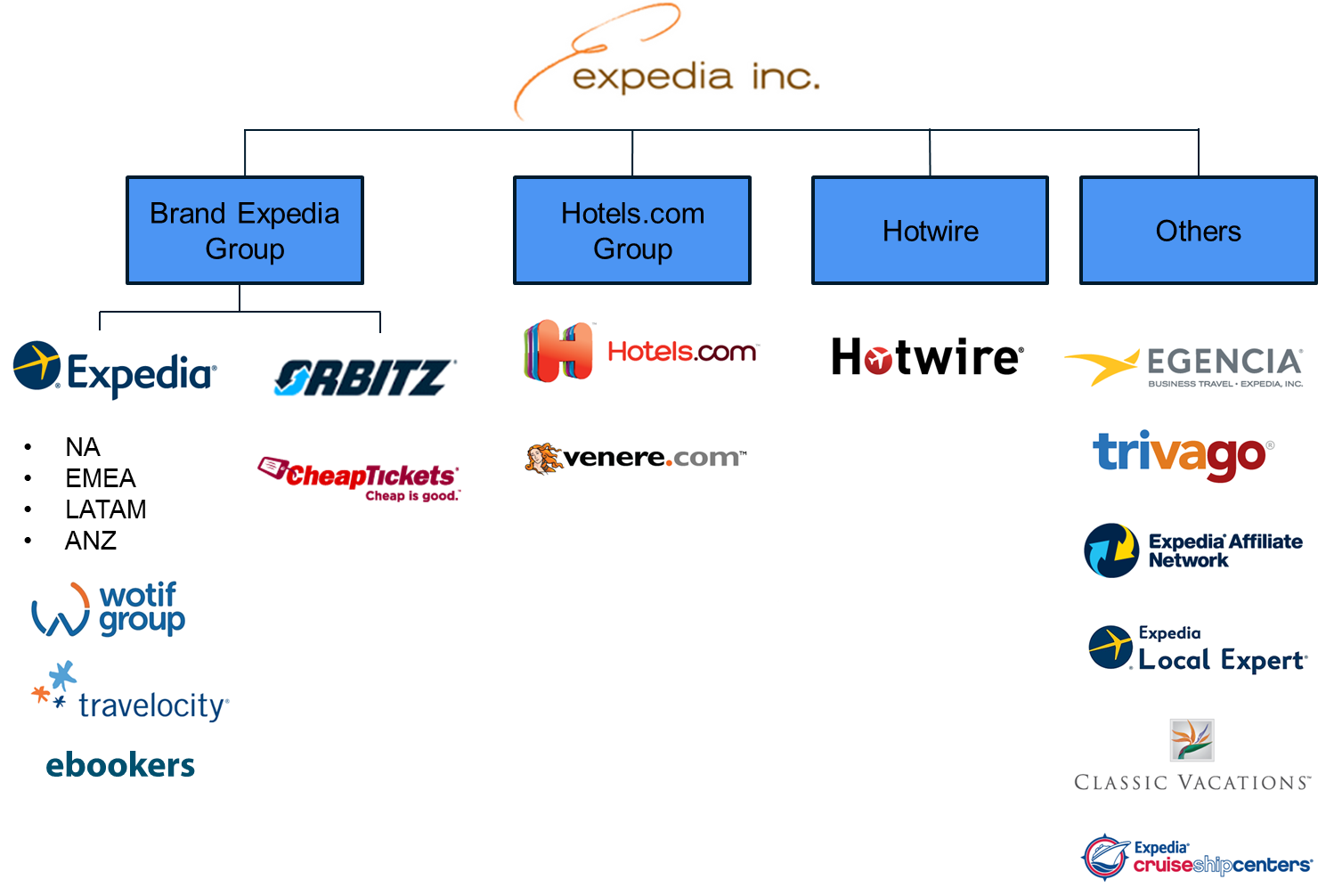 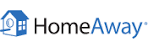 [Speaker Notes: Stacey]
Orbitz adds unique value and expertise to the Expedia Inc. family
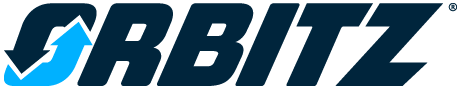 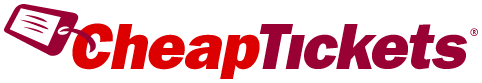 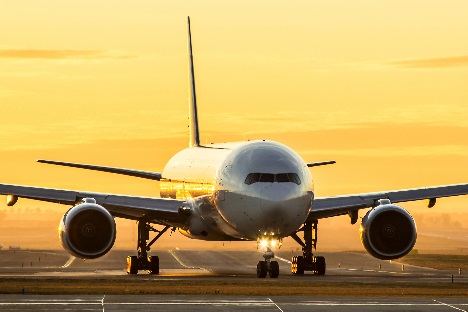 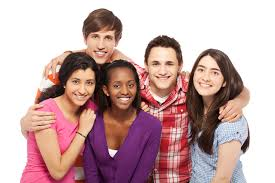 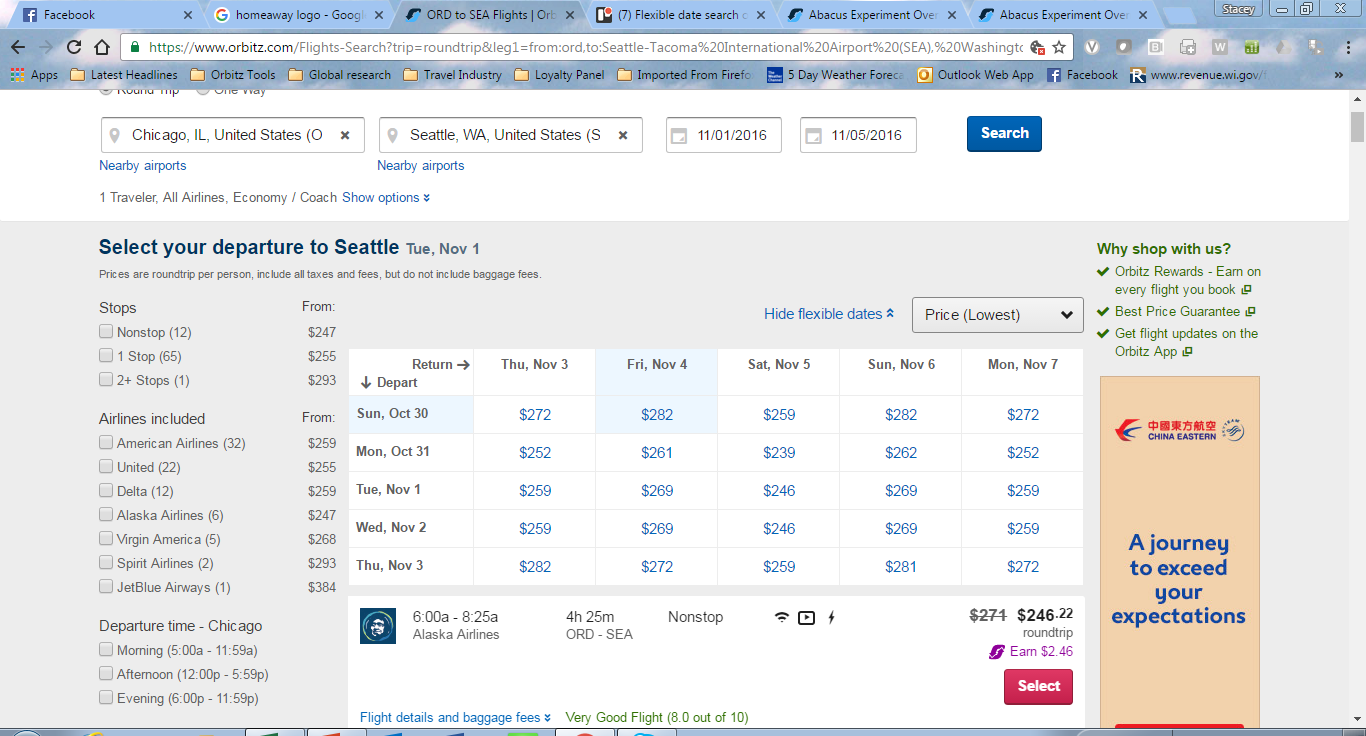 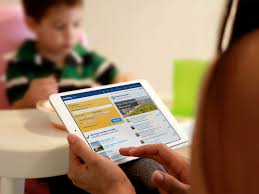 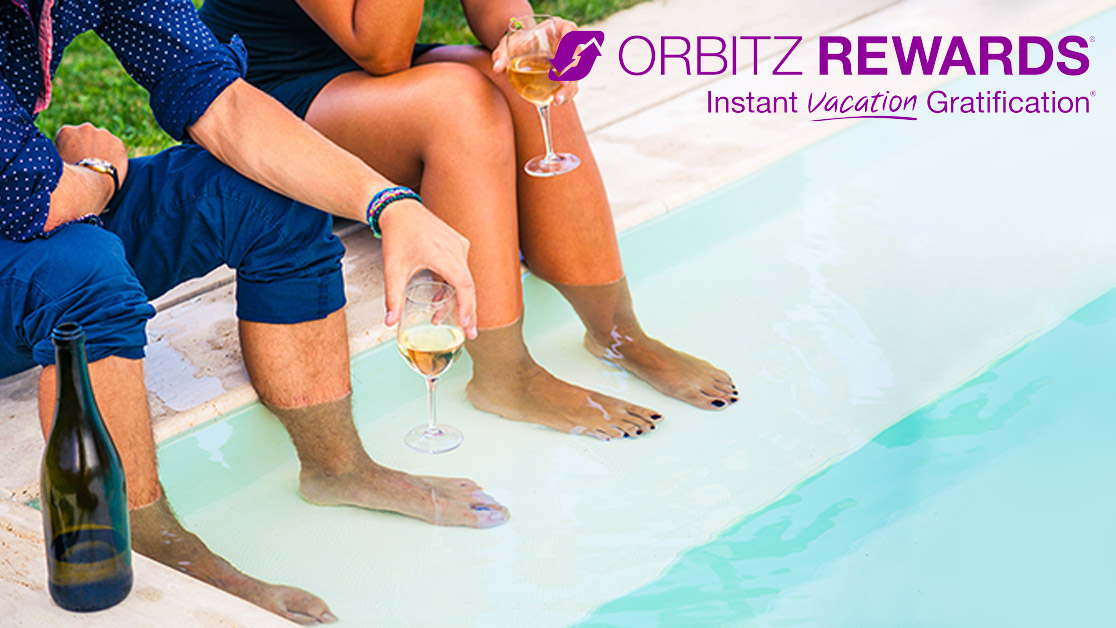 [Speaker Notes: Stacey]
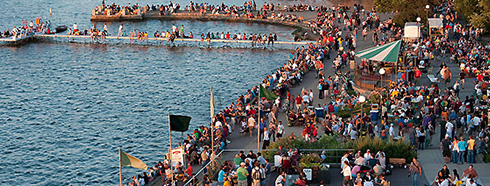 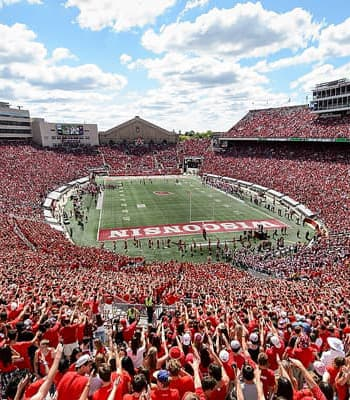 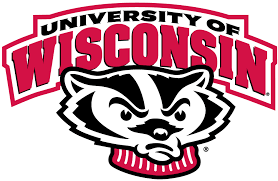 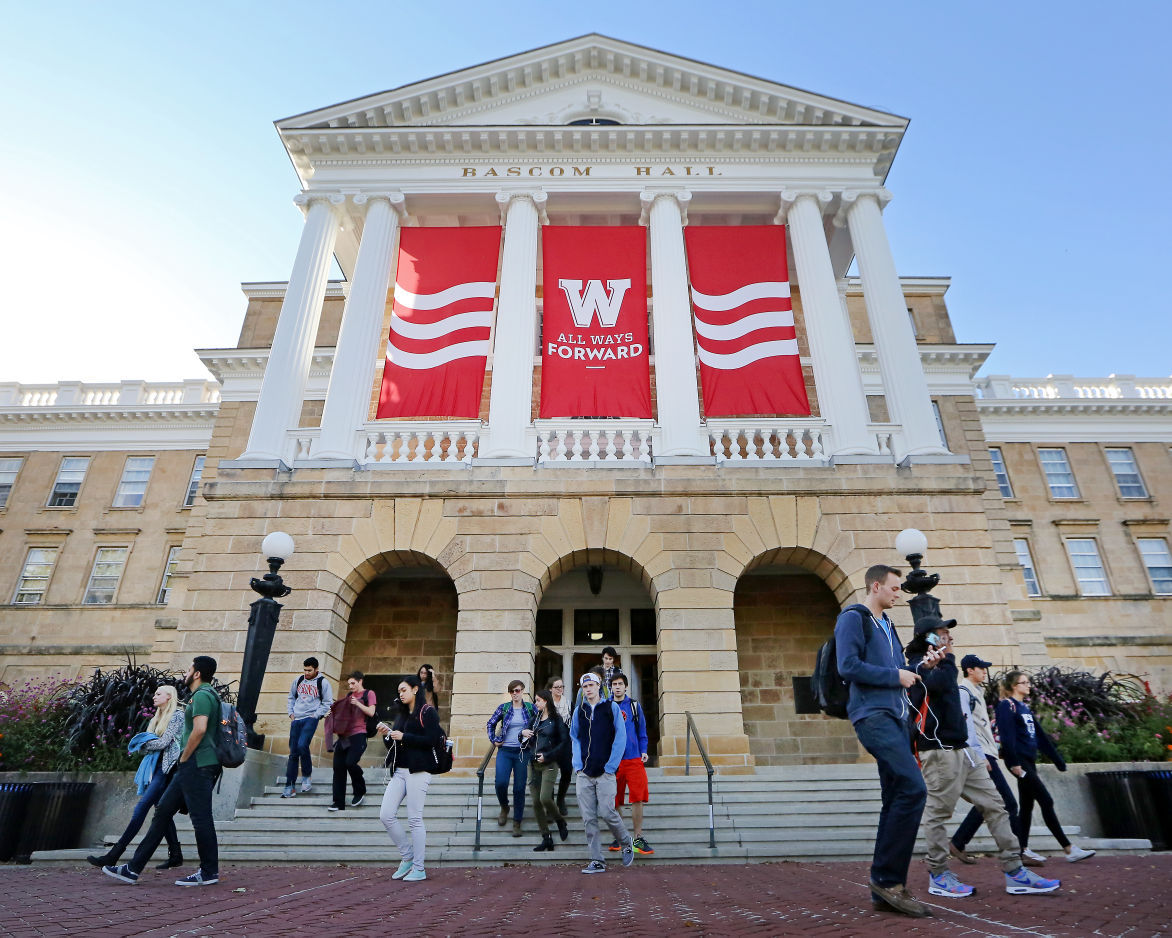 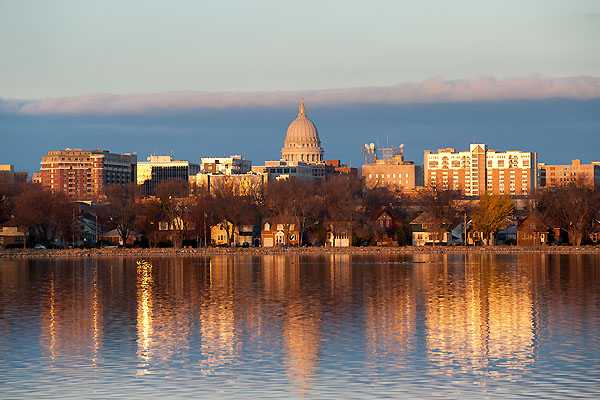 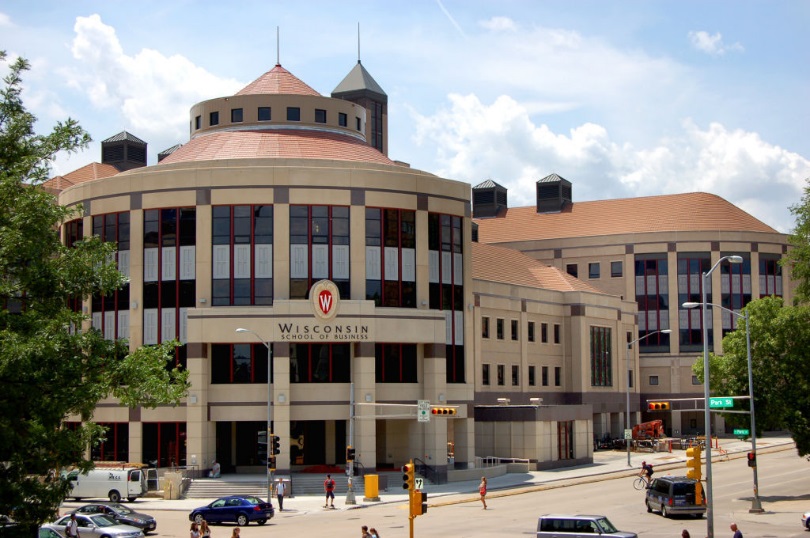 [Speaker Notes: Kristin]
UW’s A.C. Nielsen Center
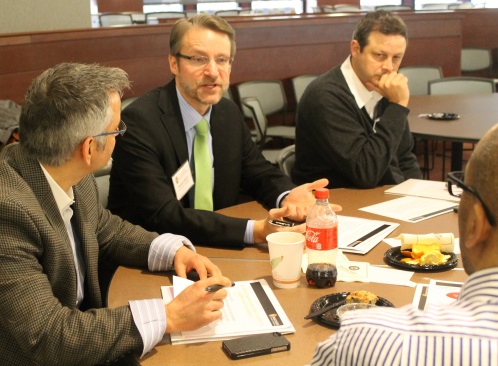 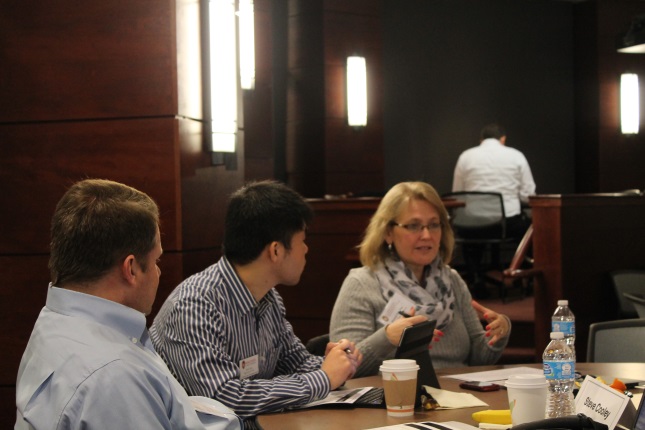 The premier Marketing Research MBA program
MBA breadth, masters level depth in Marketing Research
Focus on using insights to impact marketing strategy
Applied learning experiences
Guest speakers, case studies & field trips
Consumer Insights Consulting Practicum class 
Connected with industry
EAB,  alumni & industry friends
Supported by Center staff
Individualized career coaching & educational experiences
Educating great talent for the industry!
[Speaker Notes: Kristin
Review curriculum details here?]
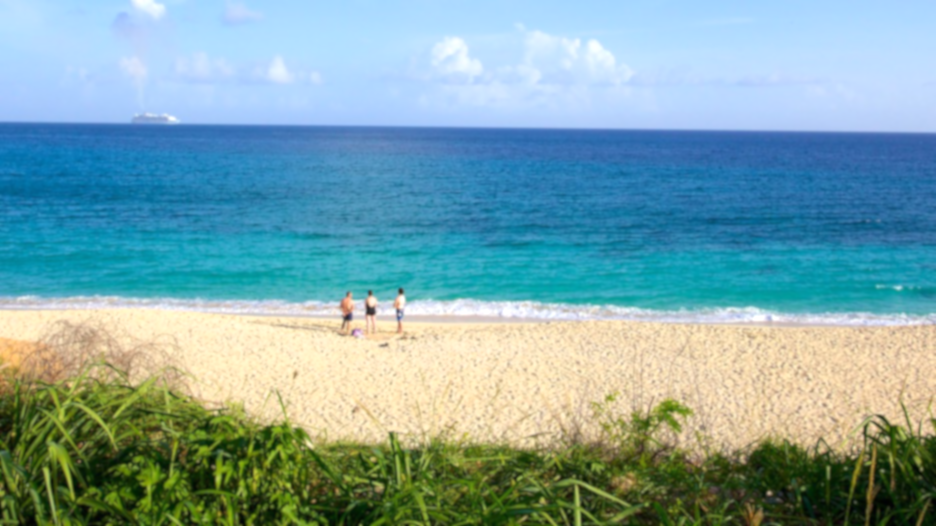 Orbitz’s monthly future travel intent study
Mobile optimized, recurring 10-question monthly survey

Sample: 750-1000+ respondents per month

Topics:
Travel Timing
Destinations
Products (flight, hotel, rental car, etc.)
Budgets
Duration
Changing topical questions

Ongoing tracking:
Month-to-month
Seasonal
Year-over-year
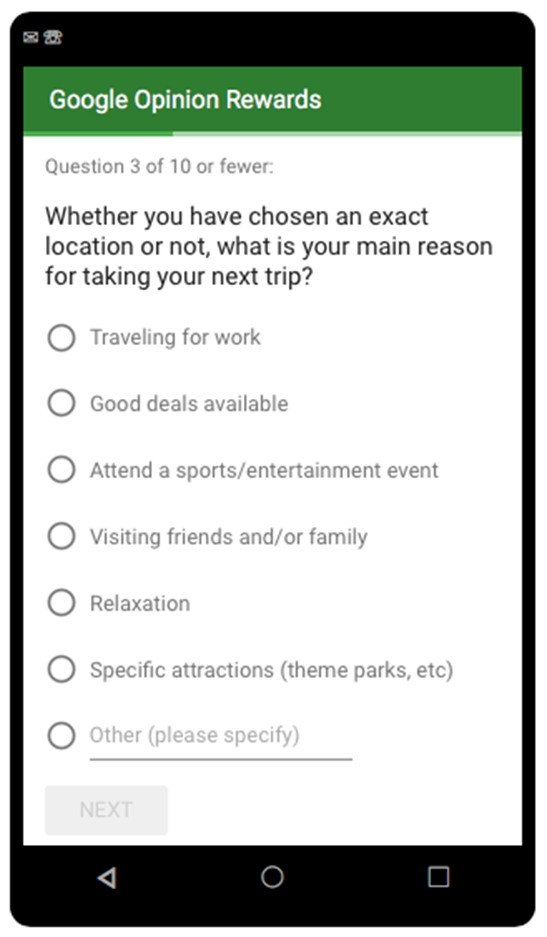 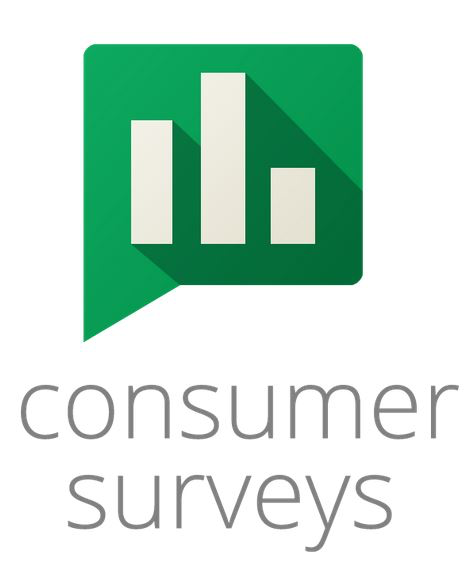 [Speaker Notes: Would just mention these topics:
Road trips
Gas prices and effect on travel planning
Tax returns
Concerns about terrorism, Zika virus

Recurring monthly survey using Google Consumer Surveys, started in March 2015
Sample: 750-1000+ respondents each month, screened for those planning leisure travel within three months
Topics include: travel timing, destinations, products included, reasons for travel, budgets, duration, and topical issues
Track month-to-month, seasonal, and year-over-year travel planning changes through survey data analysis
Synthesize findings with internal sales data and other sources]
Beneficial to all three parties
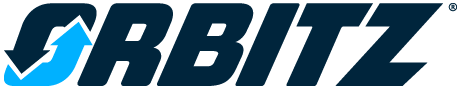 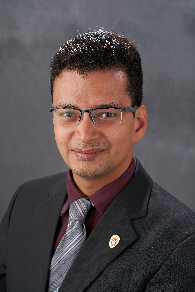 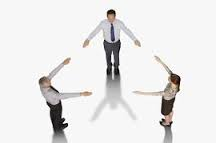 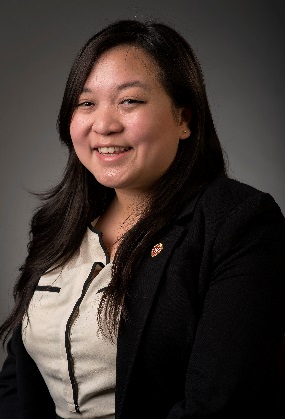 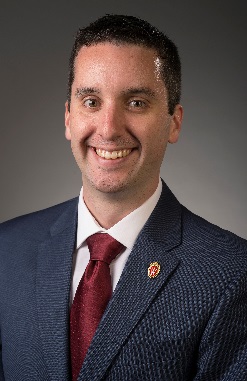 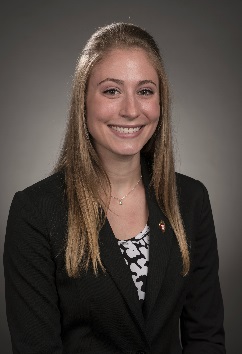 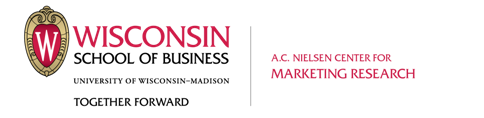 [Speaker Notes: Triangle: Orbitz – Nielsen Center - Students

What is the project: a monthly survey of travelers intent to take a leisure trip in the next 3 months among adults 18+ in the US. 

Who is involved: Orbitz, UW, MBA Students]
Beneficial to all three parties
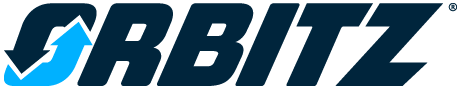 Orbitz:
Quality research at a great value
Student contributions and ideas
Consumer Insight – foundational travel insights, destination trends, market sizing, product interaction, new promotion ideas, topical exploration
PR & social/blog content
[Speaker Notes: Stacey can talk through]
Beneficial to all three parties
Students: 
Learning from doing – survey writing, data analysis, presentation writing / storytelling & giving
Resume enhancement & interviewing examples
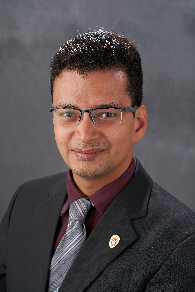 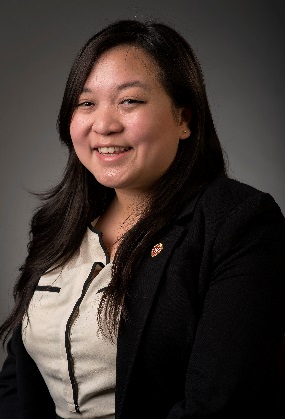 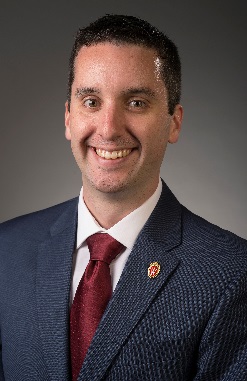 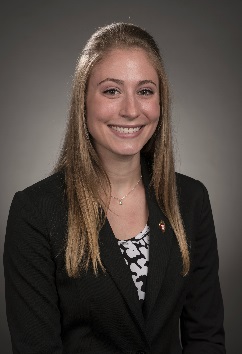 [Speaker Notes: Stacey can talk through]
Great experience building skills for marketing research students
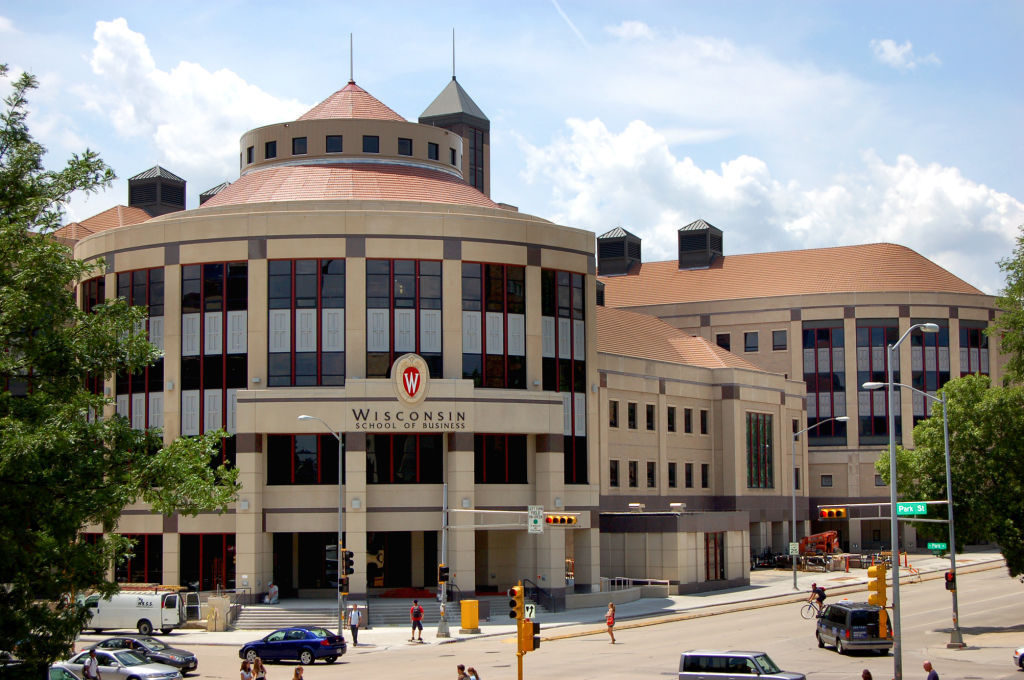 Monthly presentations to marketing and PR teams
Analyzing trends and data changes: month-to-month, seasonal, and year-over year
Survey data analysis, synthesizing data sources
Turning research findings into actionable business insights, influencing new promotional ideas, finding business opportunities
Survey question writing and fine-tuning
Experience teaching other students about marketing research
Highlight of MBA experience!
[Speaker Notes: This feels a bit redundant with previous slide, maybe combine the two?

Students continue to gush…]
Examples of student analysis:
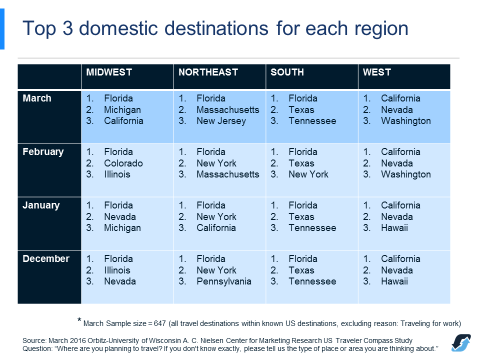 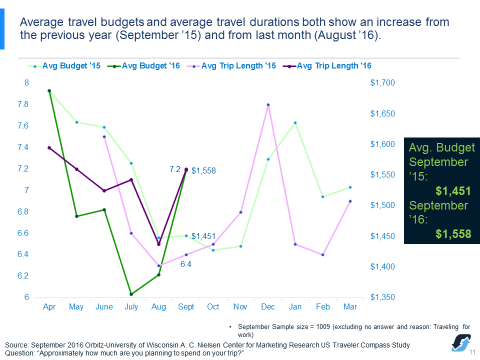 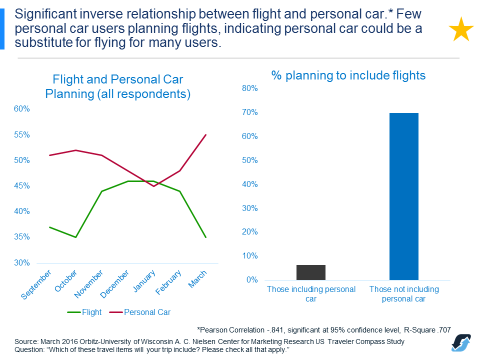 Beneficial to all three parties
UW & A.C. Nielsen Center 
PR for growing awareness of our program, 
Student education – inspired applied learning 
Revenue to spend on student scholarships
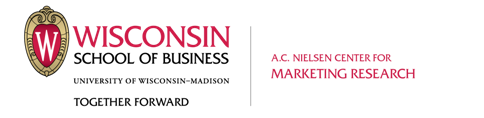 [Speaker Notes: Kristin bringing back the UW story to this specific Orbitz study benefits – segue to PR opportunity]
We hope to continue this mutually beneficial program for the foreseeable future
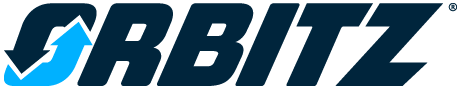 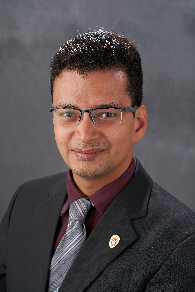 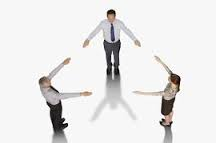 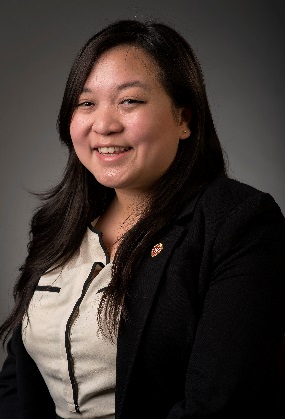 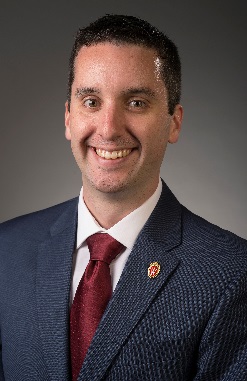 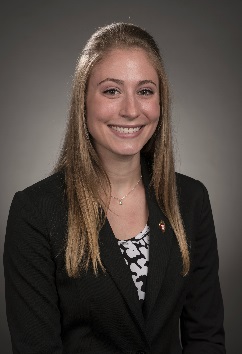 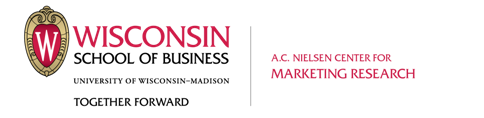 [Speaker Notes: Triangle: Orbitz – Nielsen Center - Students

What is the project: a monthly survey of travelers intent to take a leisure trip in the next 3 months among adults 18+ in the US. 

Who is involved: Orbitz, UW, MBA Students]
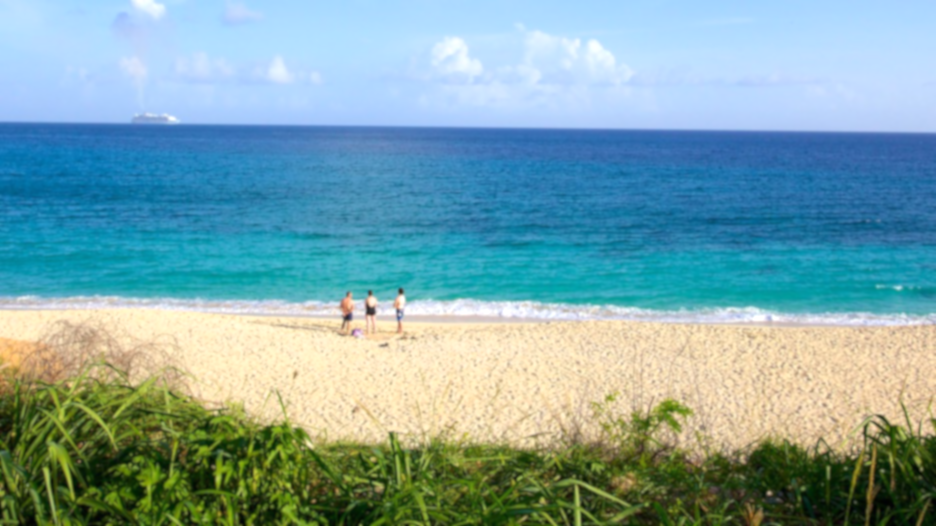 Q & A
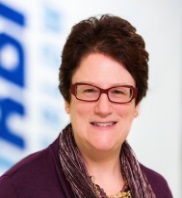 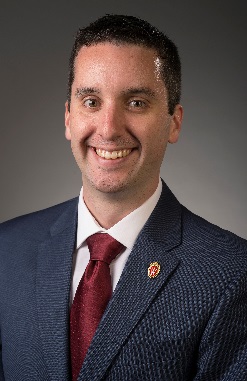 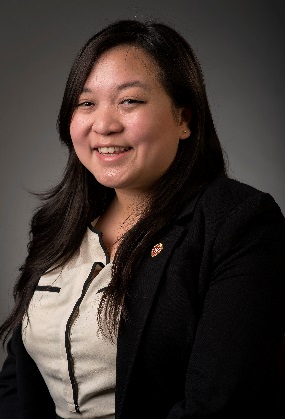 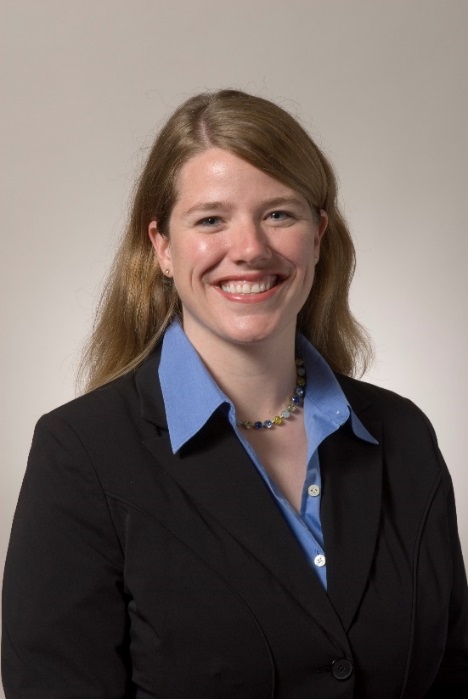 Thank you!
[Speaker Notes: Final slide?  How do we want to close our presentation?]
Back up slides (to be included in ppt share out)
In case you’re interested…UW’s Consumer Insights Consulting Practicum class
A.C. Nielsen Center’s class to facilitate students doing actual marketing research consulting work
Applied learning of marketing research driving business growth
Corporate communication skill development
Project management through conducting research, reporting insights and advising on action steps
Seeking 7-10 clients for student marketing research consulting work
Projects ideally includes primary research – quantitative or qualitative
UW student and Madison area resident sample focusing on 18-30 year olds 
Can also include secondary research, data analysis, innovation projects, white paper writing, etc.
Estimated $24,500 ideal semester-long project price plus research costs.  Prices based on project scope.
Ideally January – April, but timing can be flexible
A.C. Nielsen Center students in their final semester as a capstone experience prior to graduation
Experienced students through our curriculum and post-internship 

Contact Kristin Branch, Kristin.branch@wisc.edu 608-262-9116 to learn more
[Speaker Notes: Kristin’s sales pitch as a close?]
A.C. Nielsen Center’s External Advisory Board
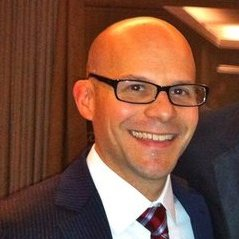 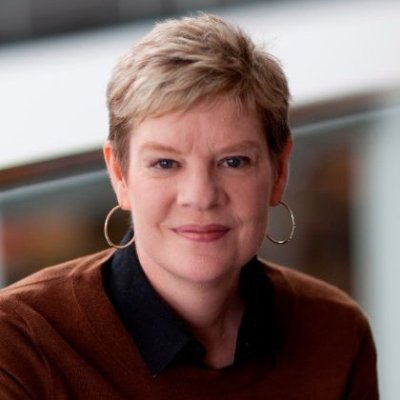 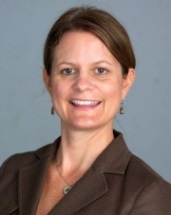 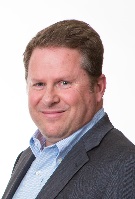 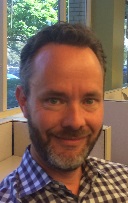 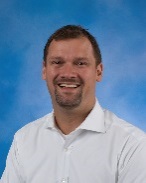 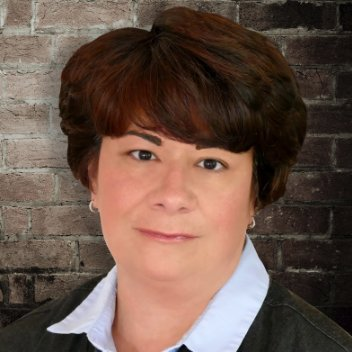 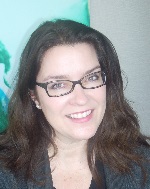 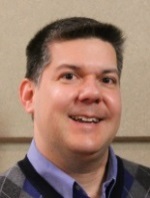 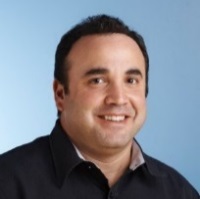 Jeanine Bassett
Lisa 
Gudding
David Guenthner
Joseph Bagby
Beth 
Bubon
Steve Cooley
John Copeland
Martyn Crook
Joanne Crudele
Kaz 
Gunay
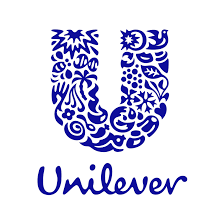 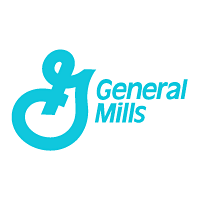 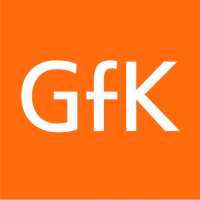 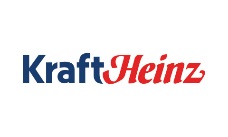 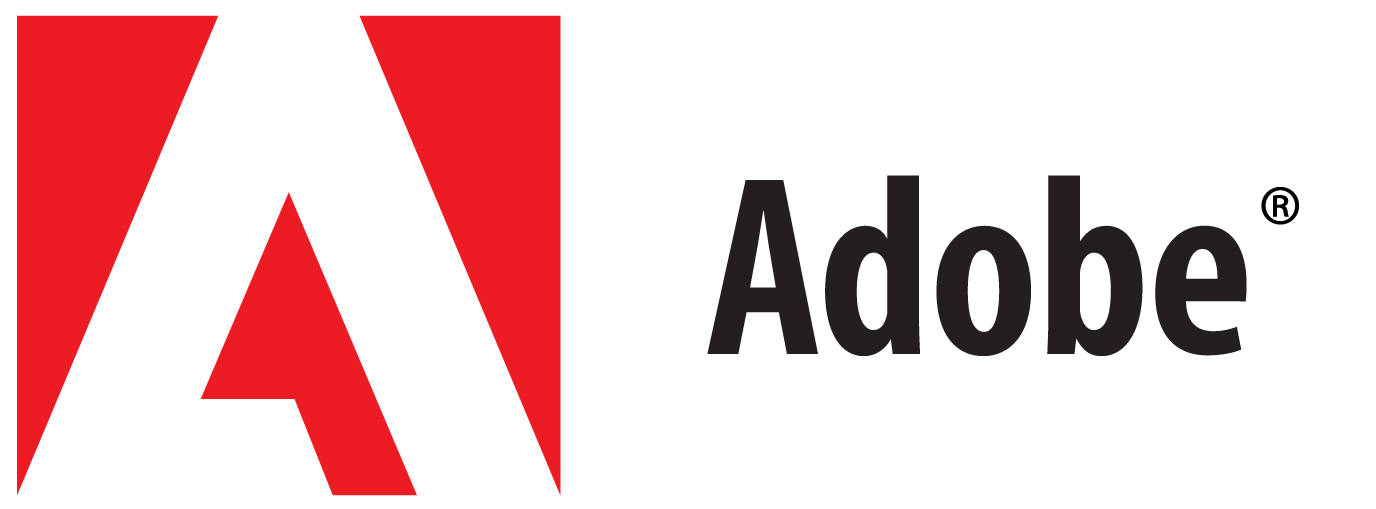 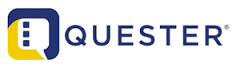 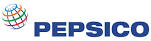 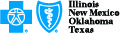 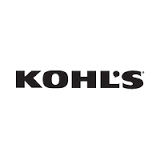 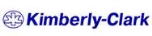 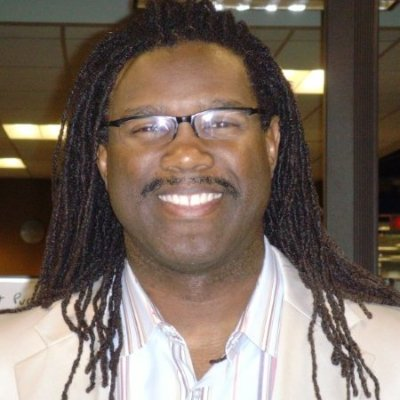 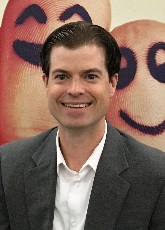 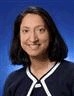 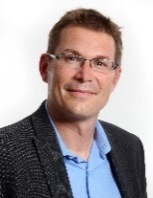 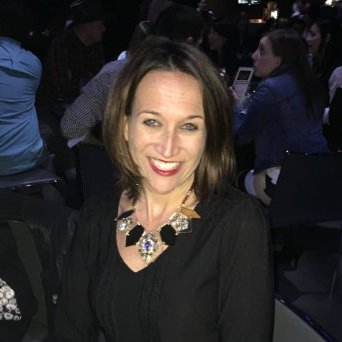 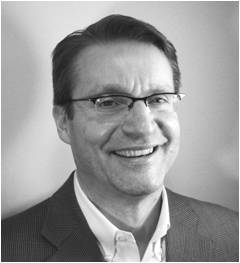 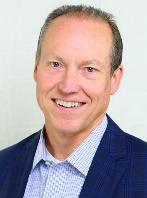 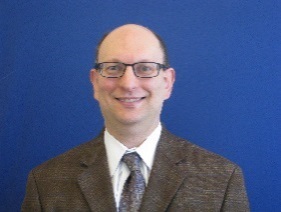 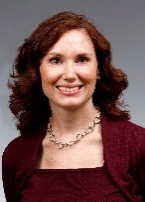 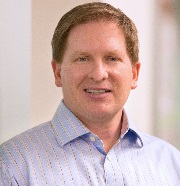 Jim 
Lane
Tara 
Marotti
Paul 
Metz
Randall Janisch
Anshu
Gupta
Jami 
Guthrie
Brian 
Hart
Jackie Hillback
Barry Jennings
Paul Markowitz
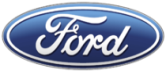 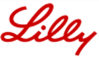 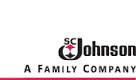 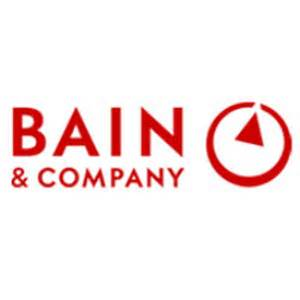 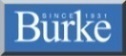 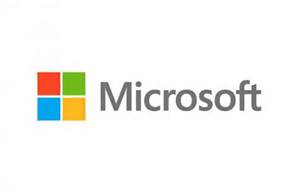 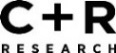 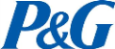 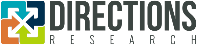 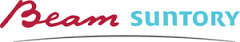 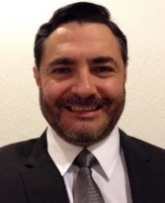 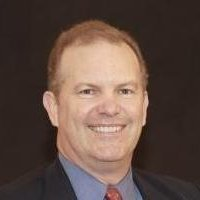 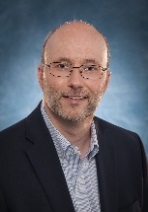 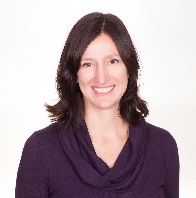 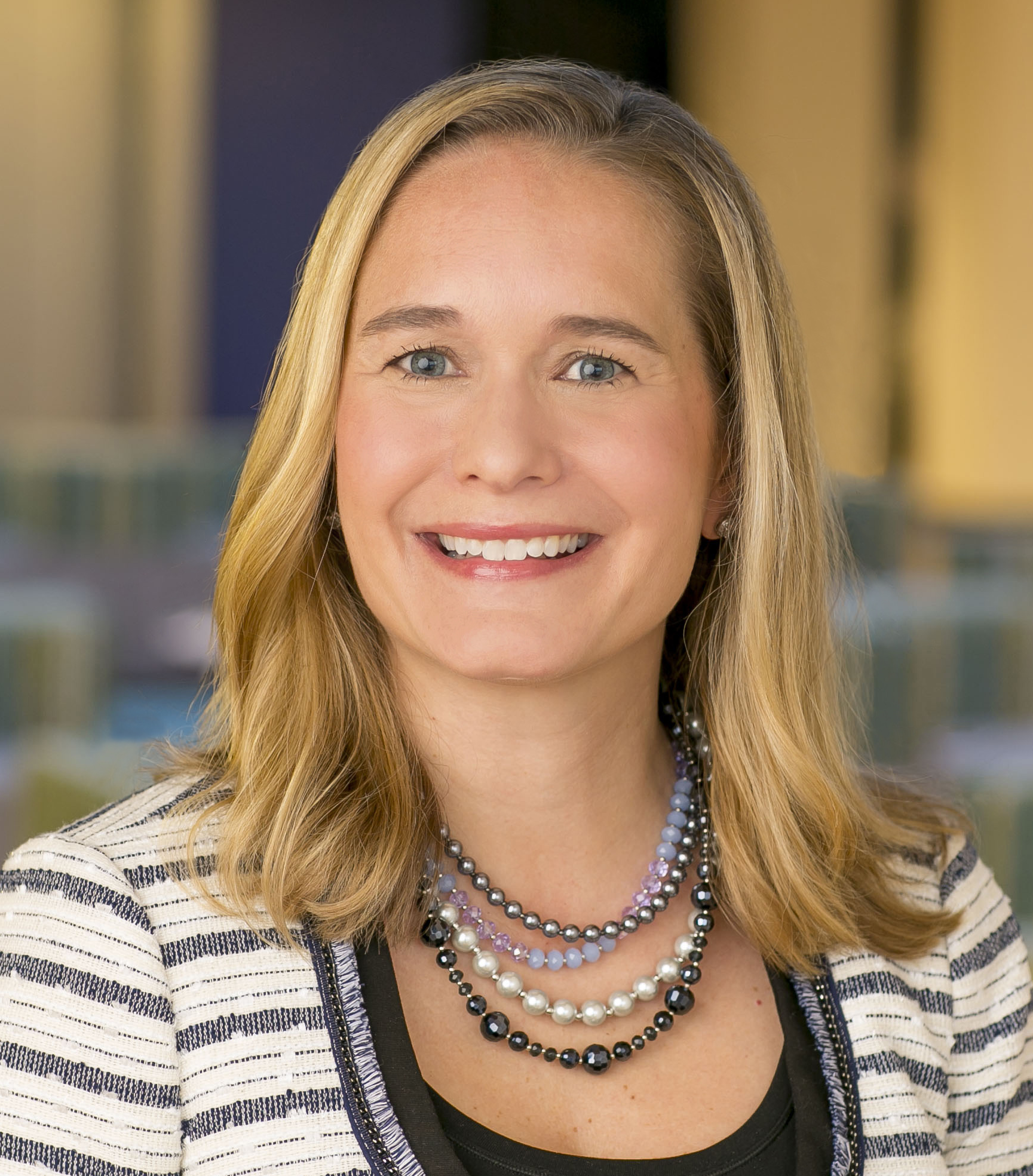 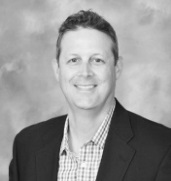 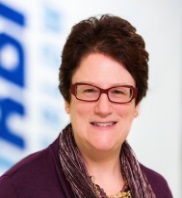 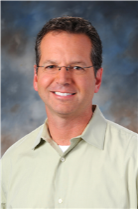 Julie Norvaisas
Stacey 
Symonds
Stuart Taylor
Bryan 
Vaughn
Heiko Schafer
Tanya Schooley
Greg 
Smith
Marcos Perez
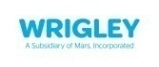 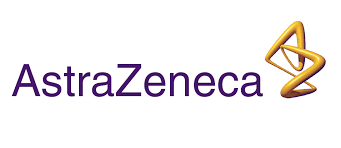 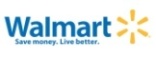 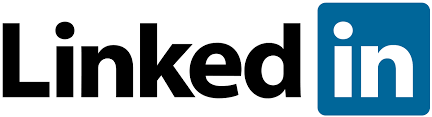 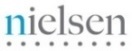 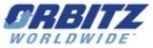 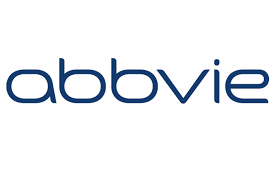 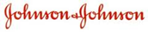 Active Friends of the Center:
Alumni Representatives:
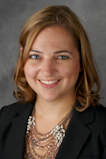 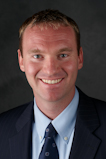 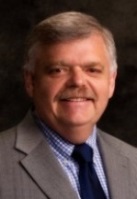 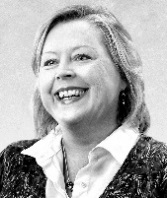 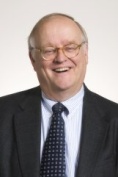 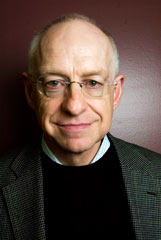 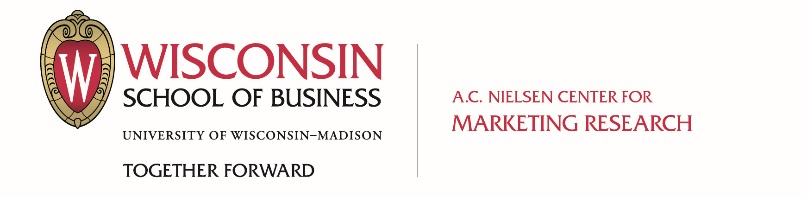 Ann 
Dencker
Bob 
Drane
Dennis 
Degeneffe
Cherie Leonard
David Shepherd
Jay Luttrell
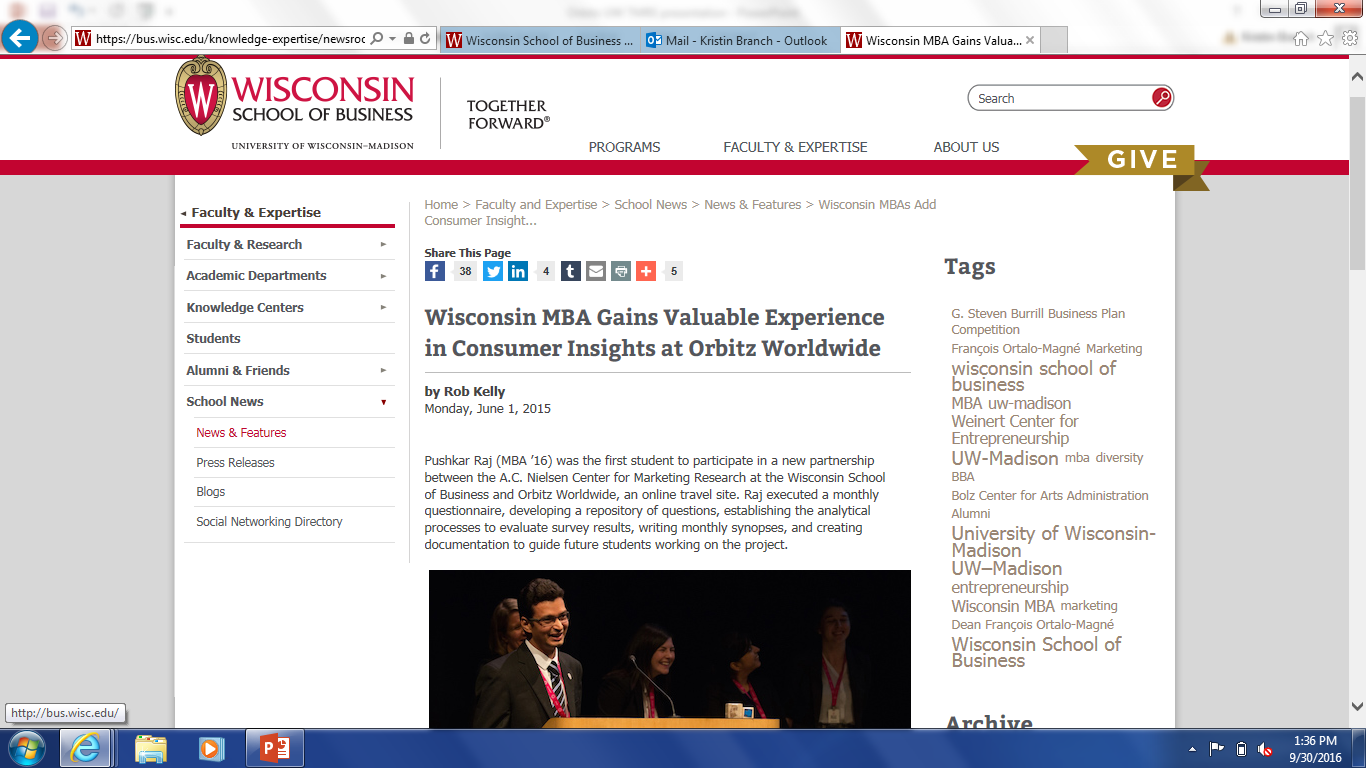 UW’s A.C. Nielsen Center Alumni Employers
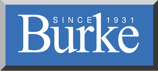 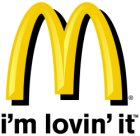 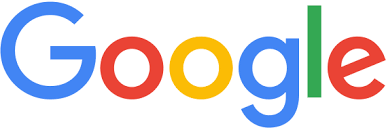 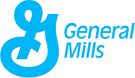 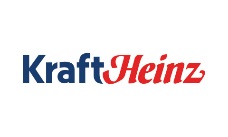 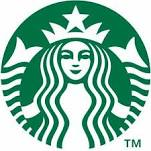 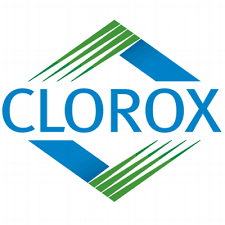 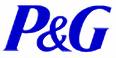 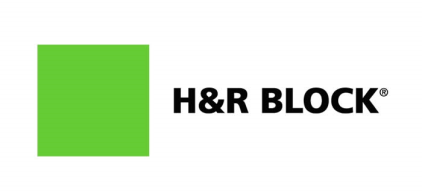 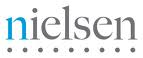 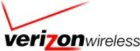 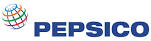 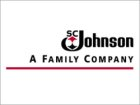 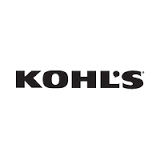 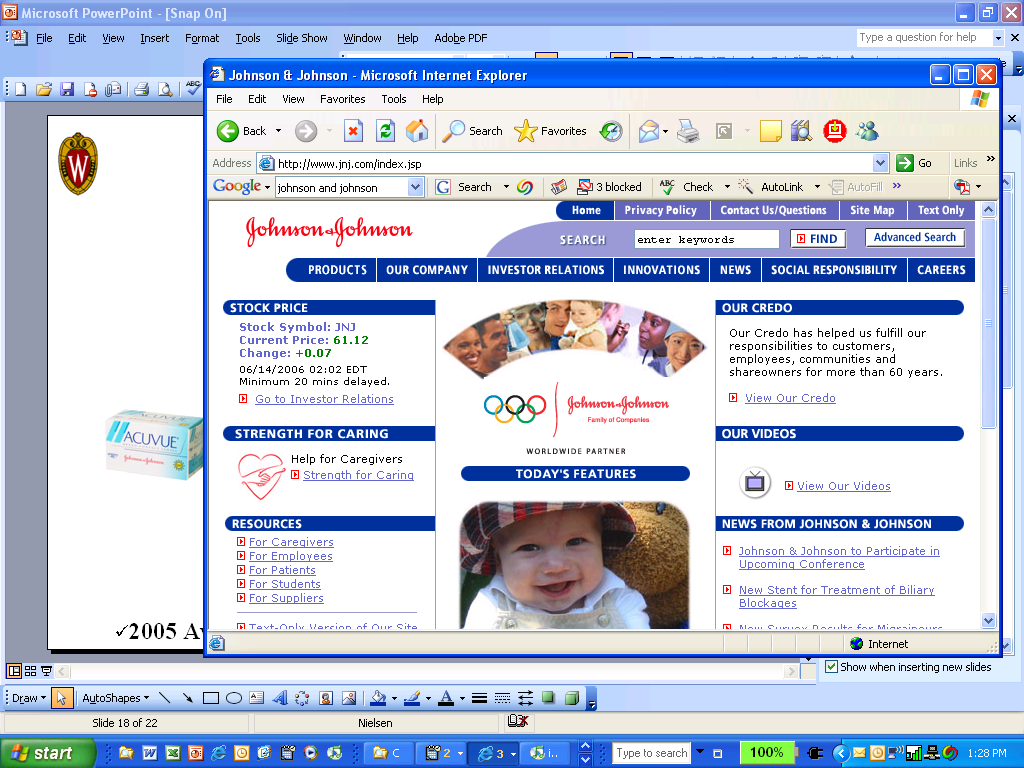 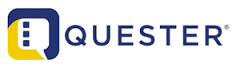 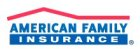 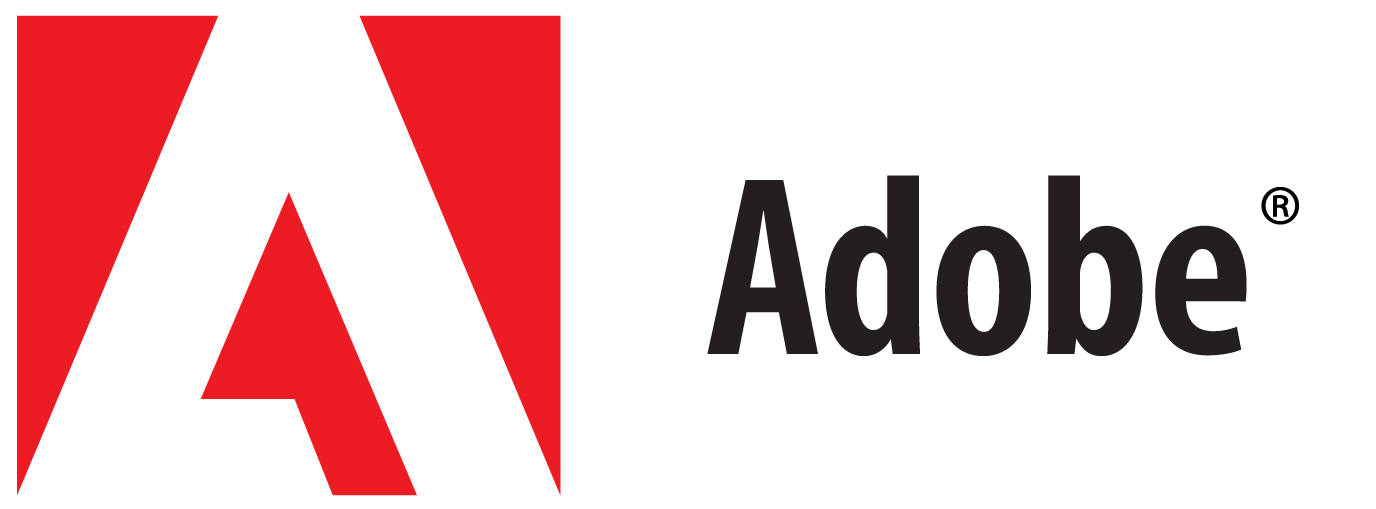 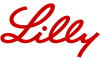 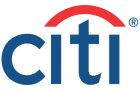 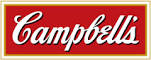 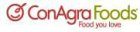 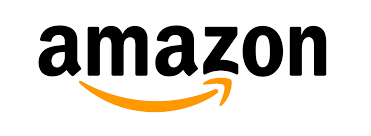 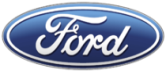 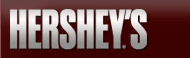 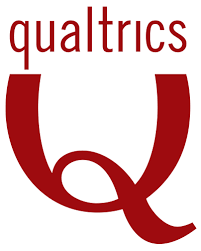 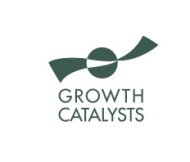 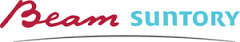 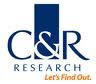 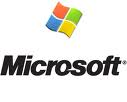 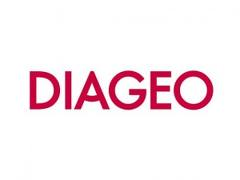 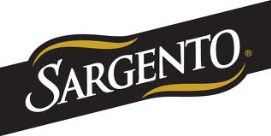 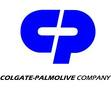 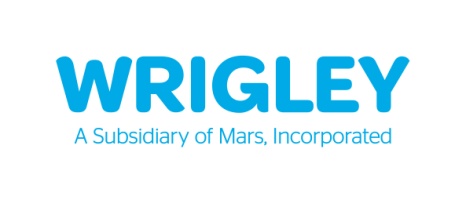 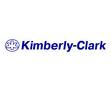 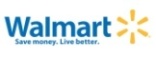 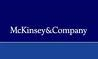 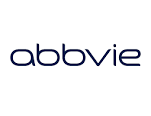 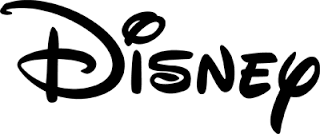 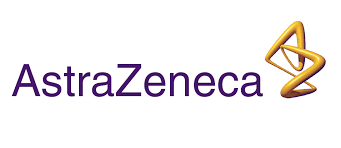 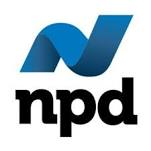